Dr. SNS RAJALAKSHMI COLLEGE OF ARTS & SCIENCE (Autonomous)
Coimbatore -641049

Accredited by NAAC(Cycle–III) with ‘A+’ Grade
(Recognized by UGC, Approved by AICTE, New Delhi and  
Affiliated to Bharathiar University, Coimbatore) 


DEPARTMENT OF COMMERCE WITH IT
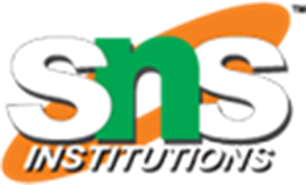 COURSE CODE : 21UCI509
Banking Technology Management

III YEAR / V SEMESTER

Unit 1

Topic 5: Total Branch Computerization
8/5/2023
Total Branch Computerization / Banking Technology Management / Mrs.M.Viveka / Assistant Professor/ B.Com IT
Total Branch Computerization
The concept of Bank Computerisation practically started after 1980-81 and more precisely gained pace in the year 1983-84, after setting up a committee in the year 1983 under the chairmanship of the then Deputy Governor of RBI, Dr. C. Rangarajan.
In 1988, Reserve Bank of India set up a Committee on computerization in banks headed by Dr. C. Rangarajan. 
 Banks began using Information Technology initially with the introduction of standalone PCs and migrated to Local Area Network (LAN) connectivity.
Total Branch Computerization / Banking Technology Management / Mrs.M.Viveka / Assistant Professor/ B.Com IT
8/5/2023
The four major objectives of computerisation in banking are to improve:(a) customer service(b) housekeeping(c) decision-making(d) productivity and profitability.
Total Branch Computerization / Banking Technology Management / Mrs.M.Viveka / Assistant Professor/ B.Com IT
8/5/2023
The advantages of using a centralised data processing system :
(a) availability of corporate level information at one location is possible(b) cost of acquiring hardware, software and other infrastructure is more profitable than acquiring the same for individual departments(c) due to the high volume of data processing the computing resources can be fully utilised(d) technical manpower can also be efficiently managed at a central level(e) costly resources like leased telephone lines, satellite links, etc., can be shared among the various departments Branch-level Computerisation
Total Branch Computerization / Banking Technology Management / Mrs.M.Viveka / Assistant Professor/ B.Com IT
8/5/2023
Computerisation at the branch level can be used to:
(a) Provide better and speedy customer service(b) Improve housekeeping services(c) Analyse the branch-level data for decision making(d) Generation of various reports.
Total Branch Computerization / Banking Technology Management / Mrs.M.Viveka / Assistant Professor/ B.Com IT
8/5/2023
Benefits
Enables the establishment of a reliable centralised data repository for the bank
Facilitates data warehousing and data mining technologies for business intelligence
Easy implementation of integrated customer centric services like online ATMs, telebanking, internet banking, any branch banking, kiosk banking, cash management services, etc.
Enables centralised management information, decision support and executive information systems
Efficient and effective MIS, ALM, risk management, etc., using the central data pool
8/5/2023
Total Branch Computerization / Banking Technology Management / Mrs.M.Viveka / Assistant Professor/ B.Com IT
(f) Enables centralised management and control with centralised data(g) Standardisation of the branch automation software using a single version. (h) Facilitates business process re-engineering (BPR) (i) Relieves branches of jobs like data backup, MIS generation, etc.(j) Requires infrastructure at the central location, backup location and at branches(k) Servers are not mandatory at branch locations(1) Attracts higher investment in the beginning(m) Cost of implementation for further branches and delivery channels relatively cheaper(n) Core infrastructure can be used for future expansions(0) No extra cost for implementation of SFMS, RTGS, CFMS, etc
8/5/2023
Total Branch Computerization / Banking Technology Management / Mrs.M.Viveka / Assistant Professor/ B.Com IT